Азотная кислота
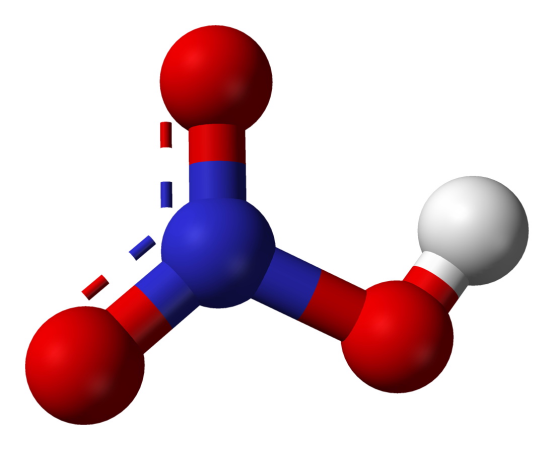 Закрепление знаний по теме
Окислительные свойства азотной кислоты
Чем объясняется особенность действия на металлы азотной кислоты?
Исключительно сильными окислительными свойствами азота в степени окисления +5
N+5N+4, N+2, N0, N-3
Особенности взаимодействия азотной кислоты с различными металлами
Активные металлы (Ca, Mg, Zn)
NO
N2O или N2
NH3 (соли аммония)
примеры
Особенности взаимодействия азотной кислоты с различными металлами
Металлы средней активности (Fe, Cr, Ni)
Не реагируют
NO2, NO, N2O или NH3
Особенности взаимодействия азотной кислоты с различными металлами
Малоактивные металлы (Pb, Cu, Hg, Ag)
NO2
NO
примеры
Особенности взаимодействия азотной кислоты с различными металлами
Благородные металлы (Au, Pt, Os, Ir)
Не реагируют
Взаимодействие азотной кислоты с активными металлами
Активные металлы (Ca, Mg, Zn)
Mg+HNO3 конц?+?+?
3Mg+8HNO3 конц3Mg(NO3)2+2NO+4H2O

Mg0-2e−Mg+2    3
N+5+3e−N+2        2
ответ
Взаимодействие азотной кислоты с активными металлами
Активные металлы (Ca, Mg, Zn)
Mg+HNO3 разб?+?+?
4Mg+10HNO3 разб4Mg(NO3)2+N2O+5H2O

Mg0-2e−Mg+2      4
2N+5+8e−2N+1    1
ответ
Взаимодействие азотной кислоты с активными металлами
Активные металлы (Ca, Mg, Zn)
Mg+HNO3 очень разб?+?+?
4Mg+10HNO3 4Mg(NO3)2+NH4NO3+3H2O

Mg0-2e−Mg+2      4
N+5+8e−N-3           1
очень разб.
ответ
Взаимодействие азотной кислоты с малоактивными металлами
Малоактивные металлы (Pb, Cu, Hg, Ag)
Hg+HNO3 конц?+?+?
Hg+4HNO3 Hg(NO3)2+2NO2+2H2O

Hg0-2e−Hg+2      1
N+5+e−N+4           2
конц
ответ
Взаимодействие азотной кислоты с малоактивными металлами
Малоактивные металлы (Pb, Cu, Hg, Ag)
Hg+HNO3 разб?+?+?
3Hg+8HNO3 3Hg(NO3)2+2NO+4H2O

Hg0-2e−Hg+2      3
N+5+3e−N+2           2
Разб. В закрытом сосуде
ответ
Взаимодействие азотной кислоты с некоторыми неметаллами
Конц. азотная кислота при нагревании окисляет некоторые неметаллы
Нем+HNO3 конц?+?
3P+5HNO3+2H2O 3H3PO4+5NO
В закрытом сосуде
ответ
Домашнее задание
Ag+HNO3 разб?+?+?
3Ag+4HNO3 3Ag(NO3)2+NO+2H2O

Ag0-1e−Ag+1   3 р-ция окисления, в-ль
           N+5+3e−N+2   1р-ция восстановления, о-ль
Разб.
ответ
Домашнее задание
Ag+HNO3 разб ?+?
3P+5HNO3+2H2O 3H3PO4+5NO
В закрытом сосуде
ответ
Пассивация
Можно хранить и перевозить без доступа воздуха в емкостях из Fe, Al, Ni
3Al+6HNO3 Al2O3+6NO2+3H2O
Пассивация происходит из-за нерастворимых пленок металлов
ответ
http://forexaw.com/TERMs/Metal121313/image149619_1-9_Молекула_азотной_кислоты